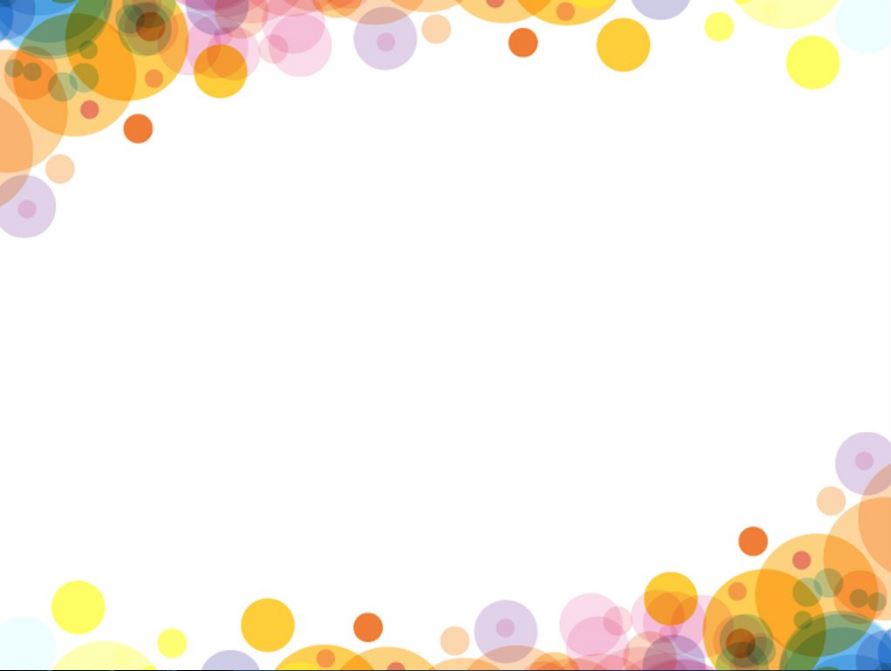 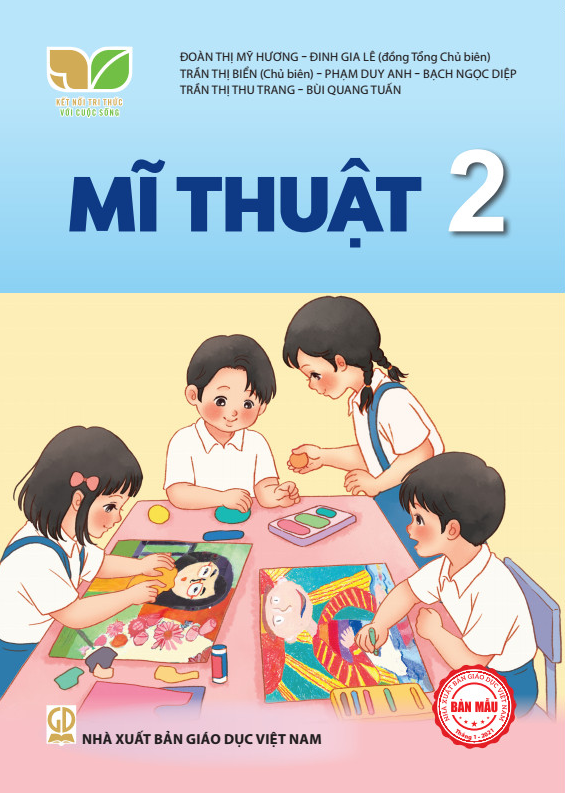 KẾ HOẠCH BÀI DẠY 
MÔN: MĨ THUẬT 
LỚP: 2
Trường:.................................................
Tổ:..........................................................	
Họ và tên giáo viên:……………………
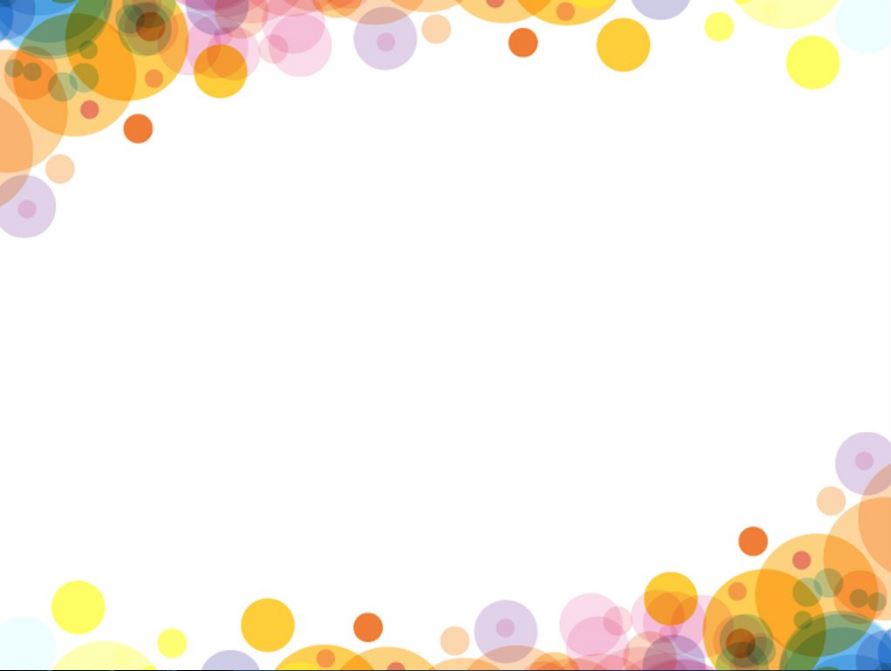 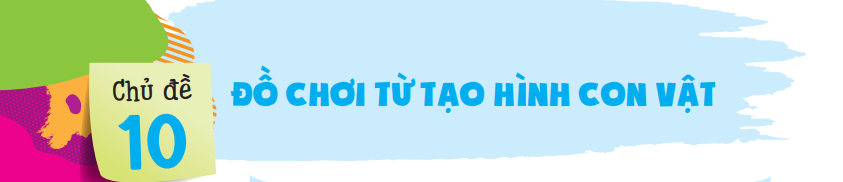 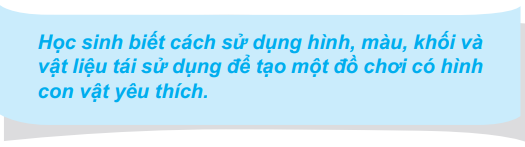 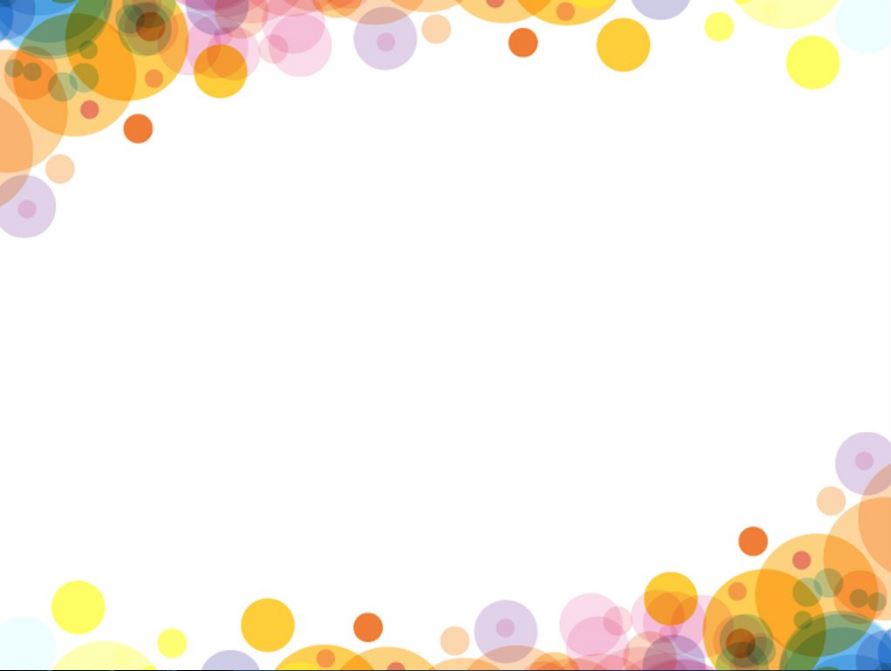 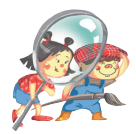 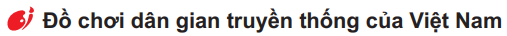 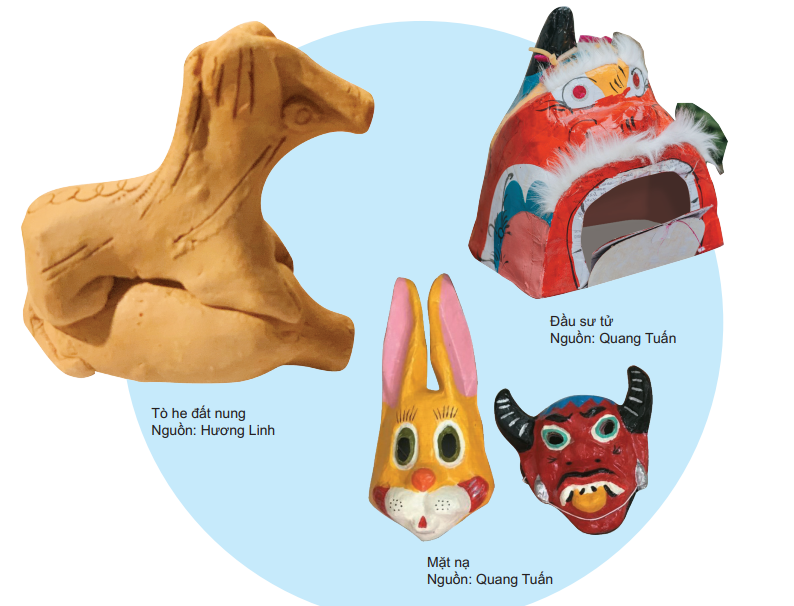 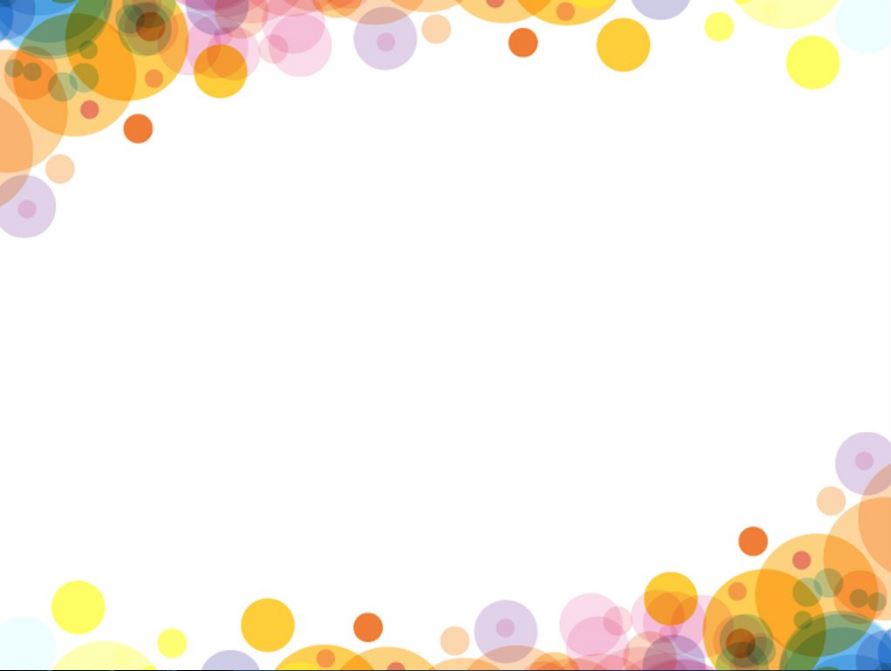 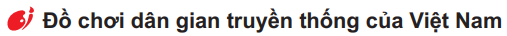 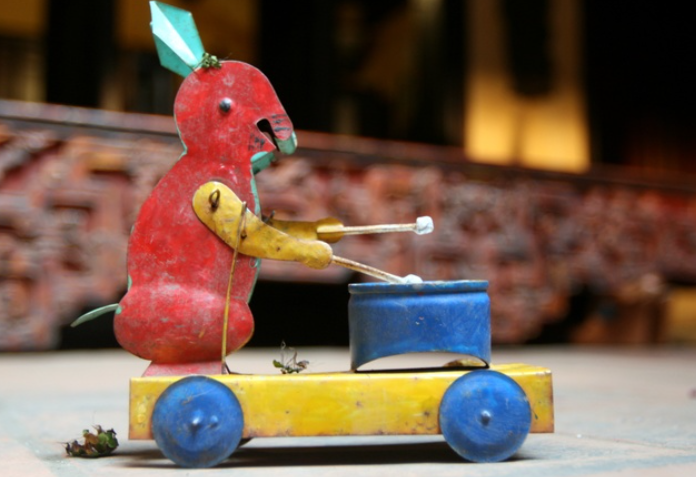 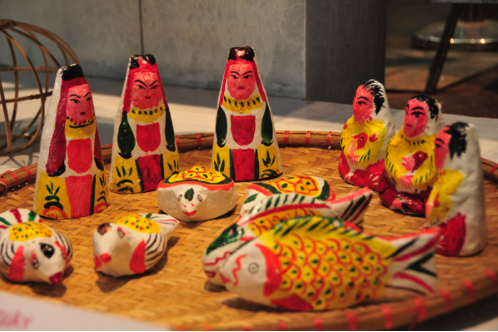 Ông phỗng giấy
Thỏ đánh trống
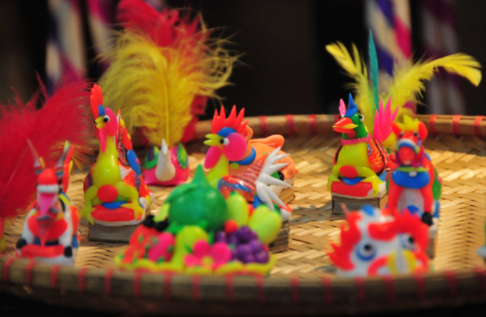 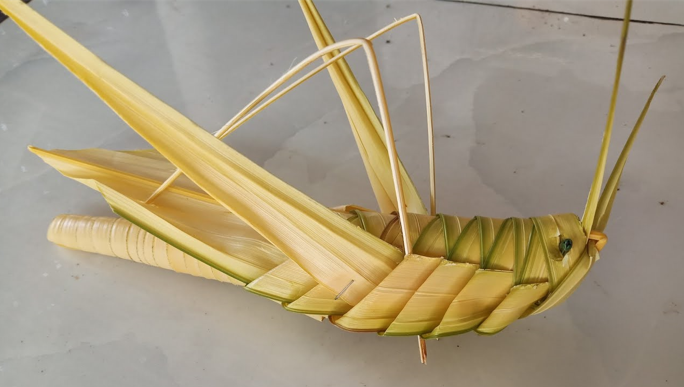 Tò he
Cào cào bằng lá dừa
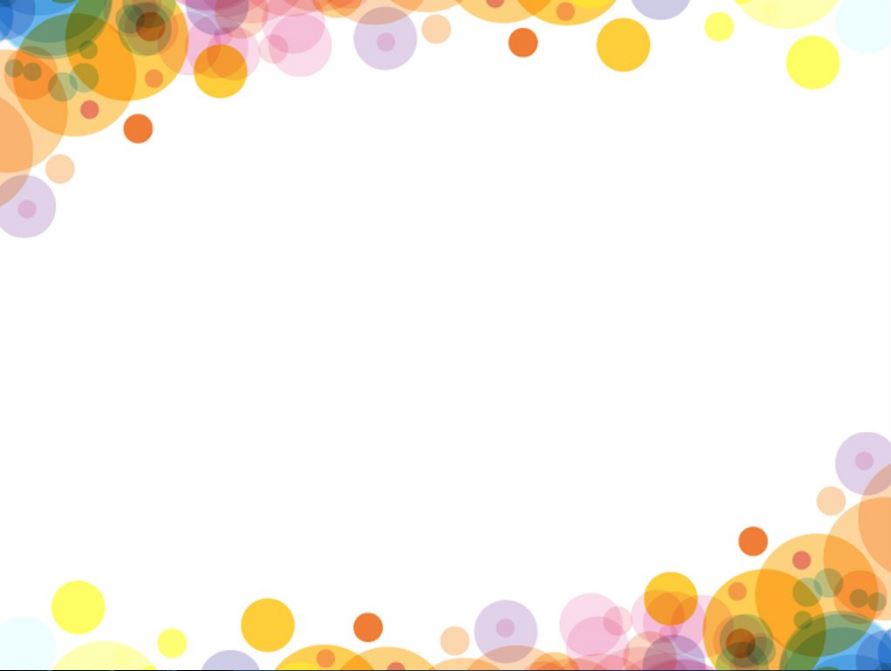 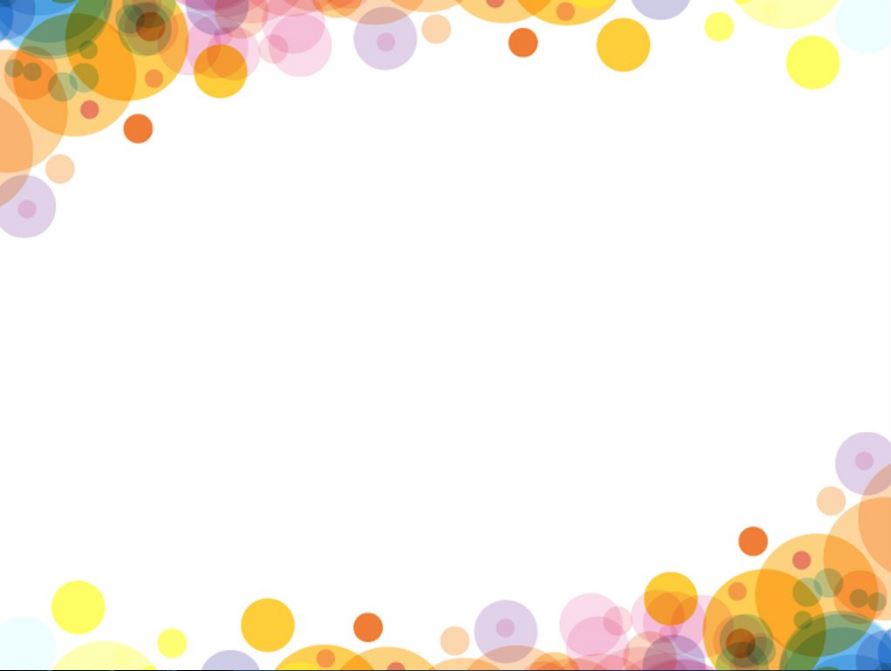 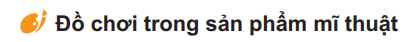 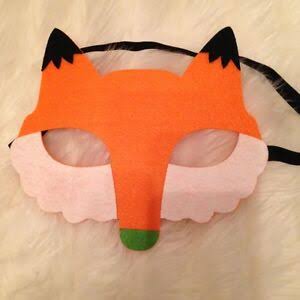 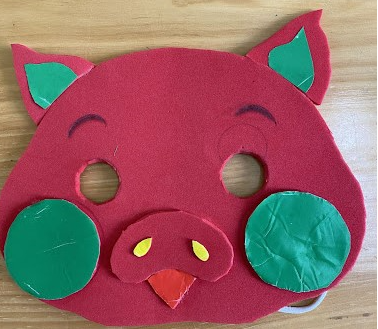 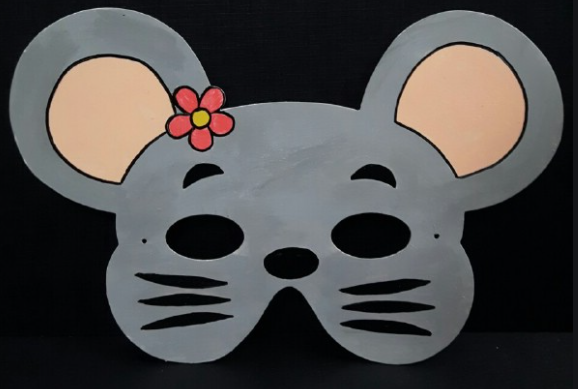 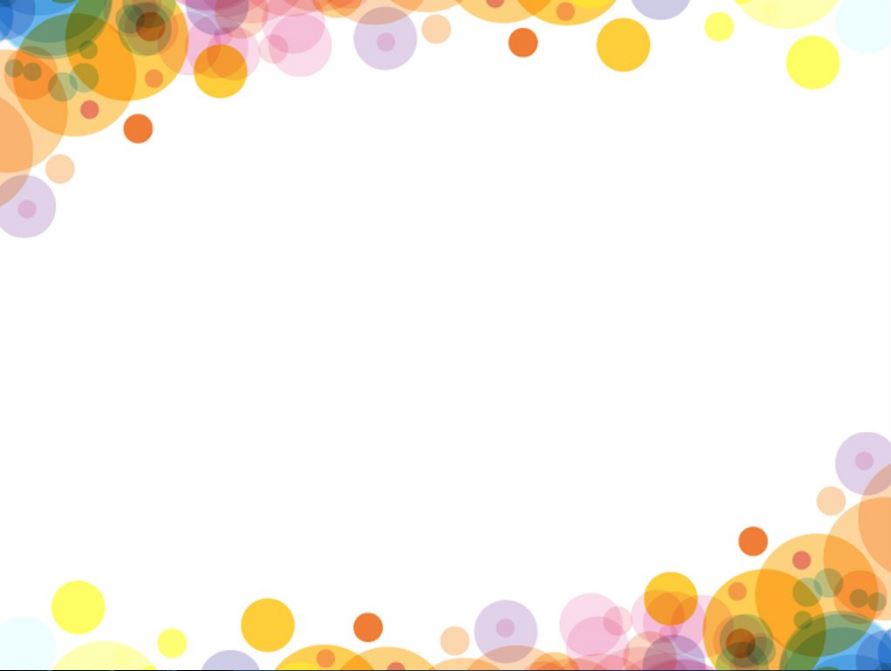 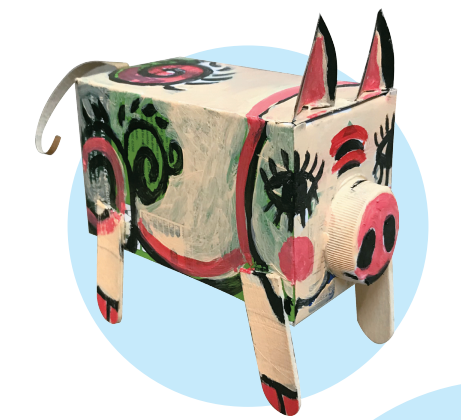 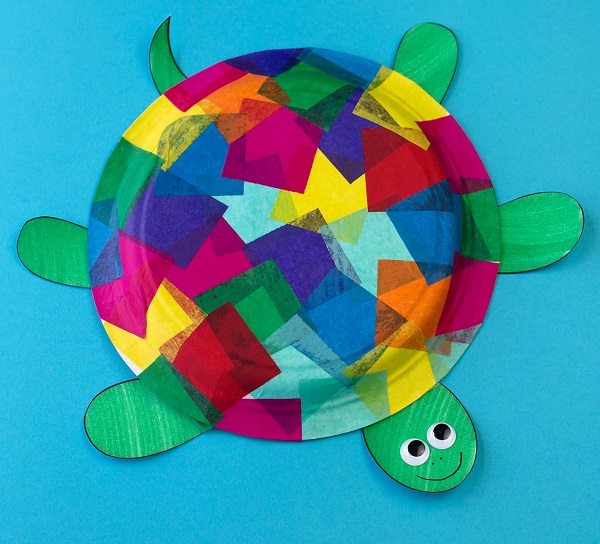 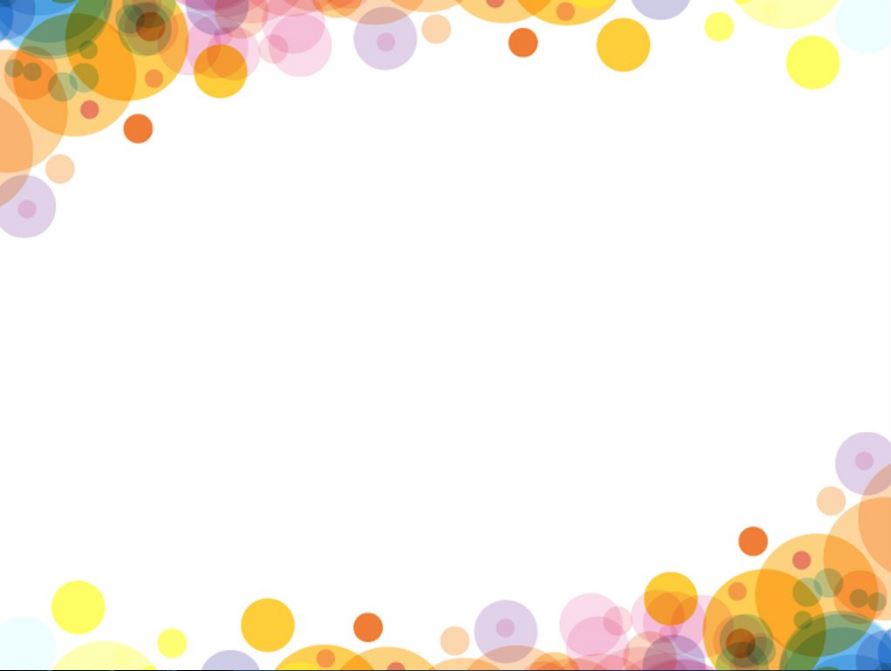 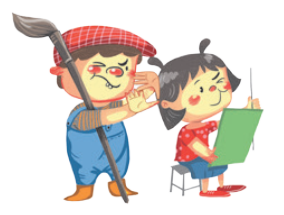 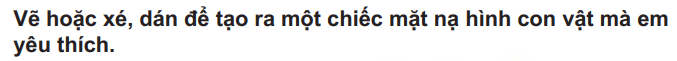 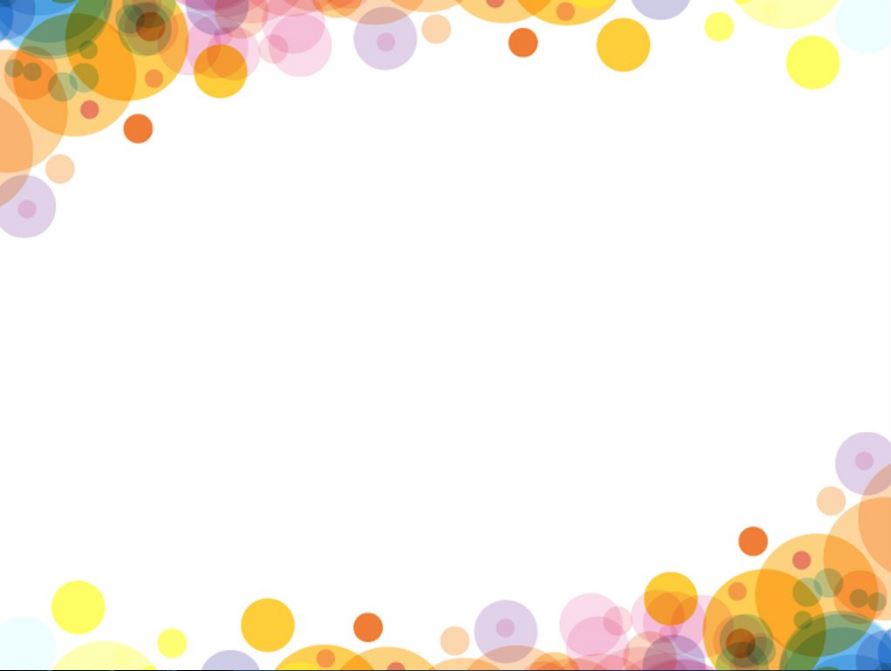 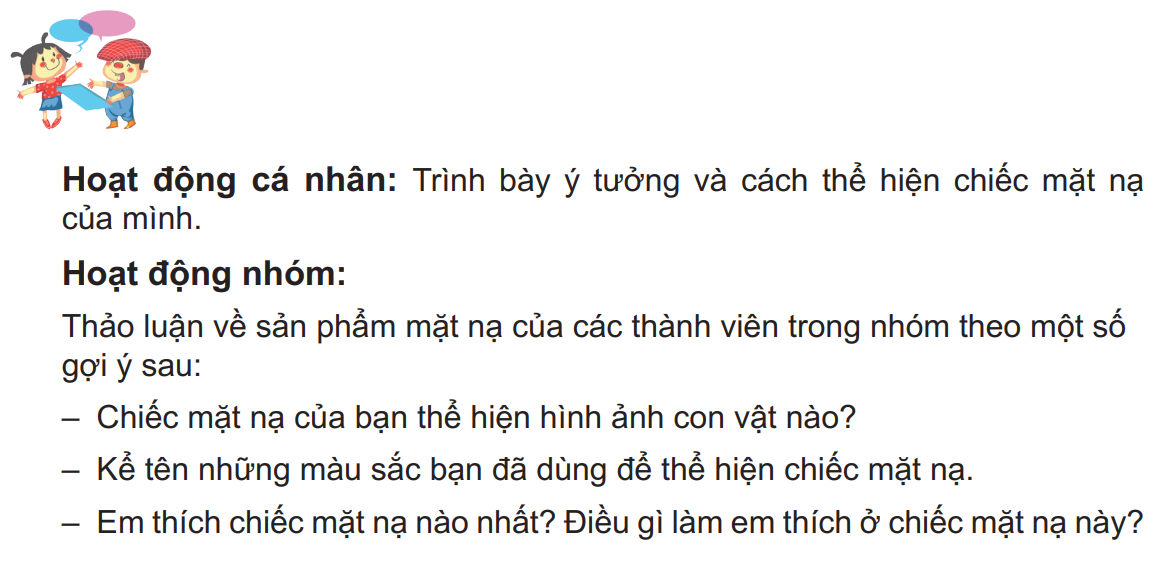 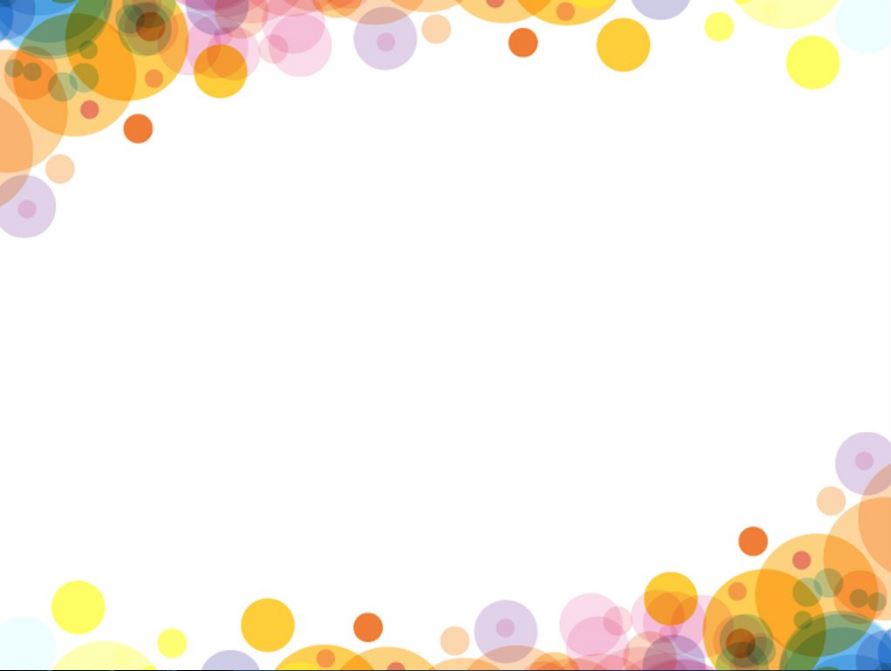 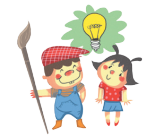 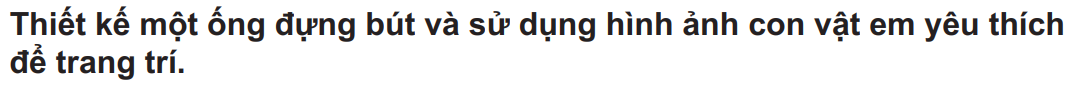 Sản phẩm tham khảo
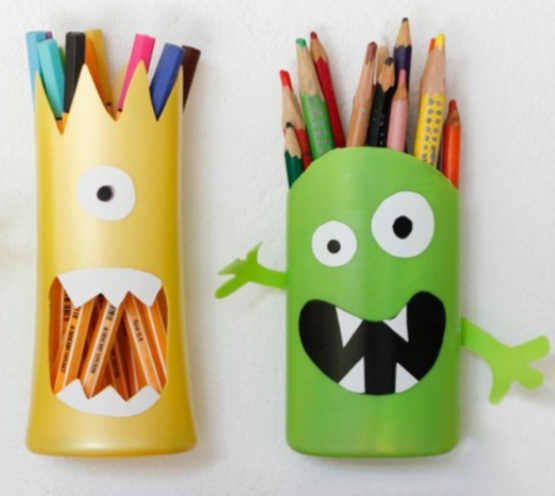 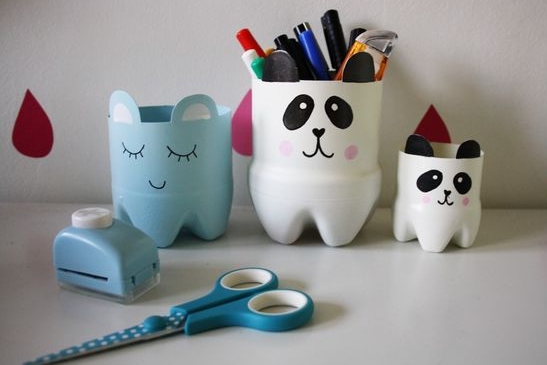 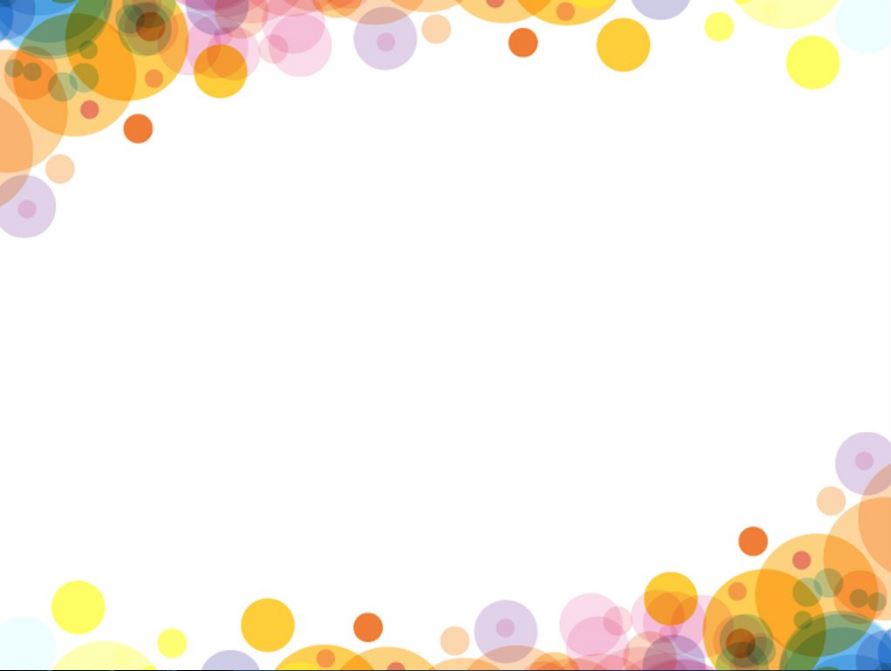 Sản phẩm tham khảo
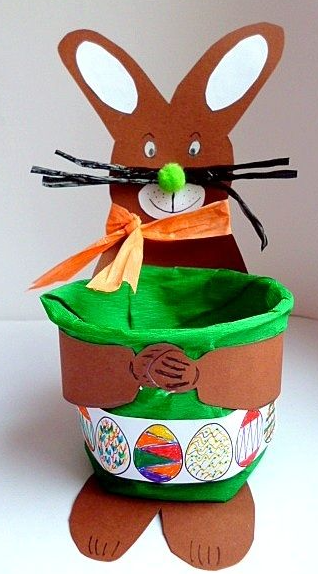 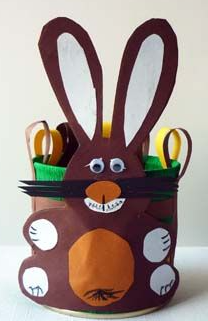 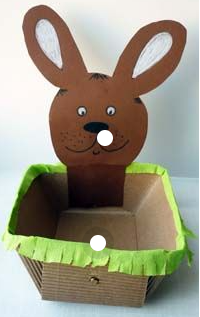 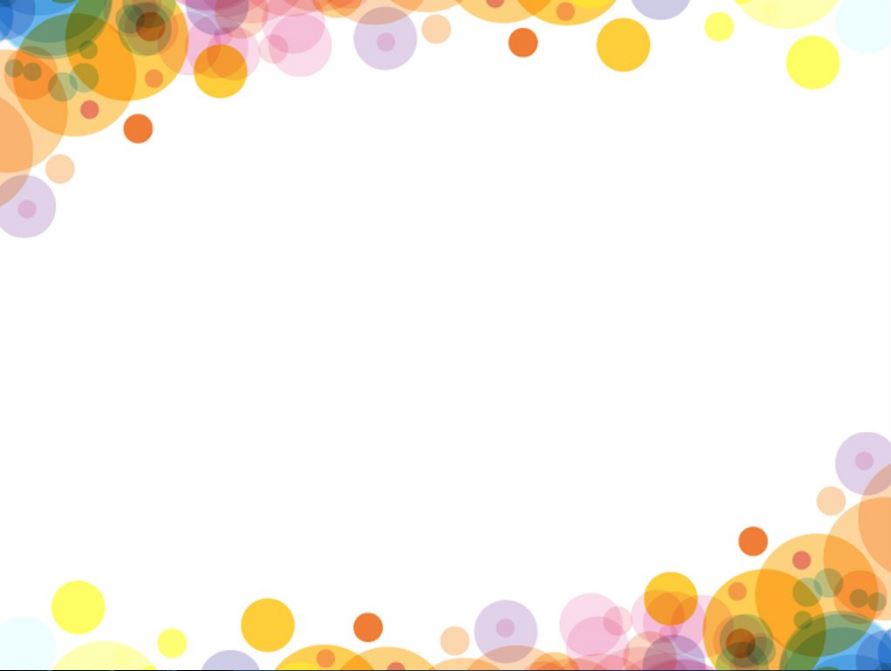 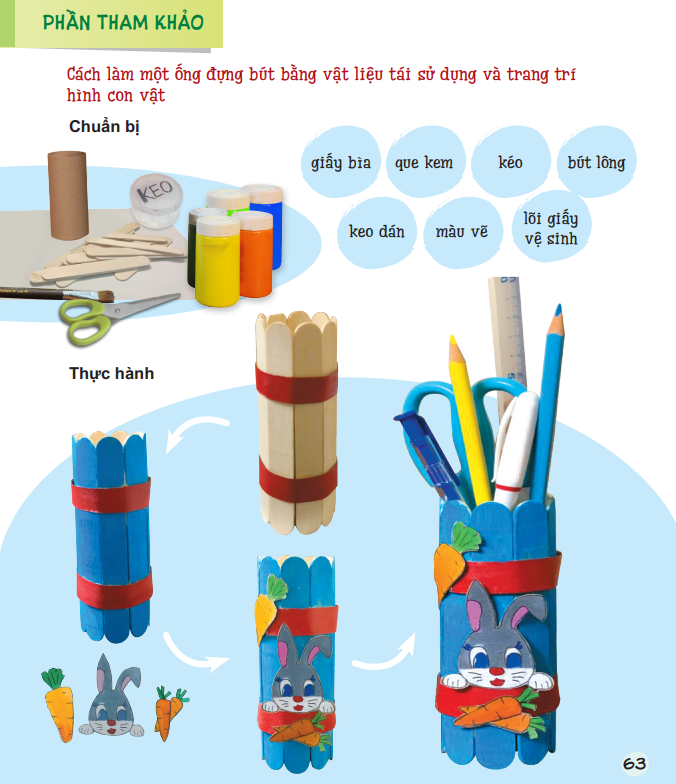